As plantas e a sociedade
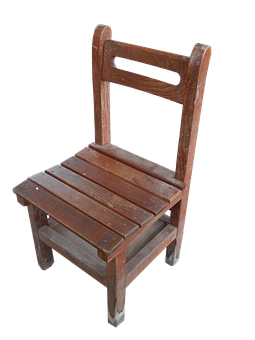 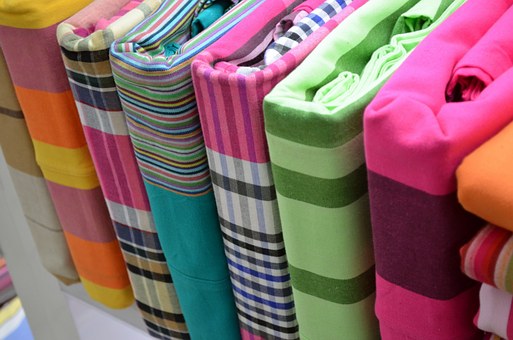 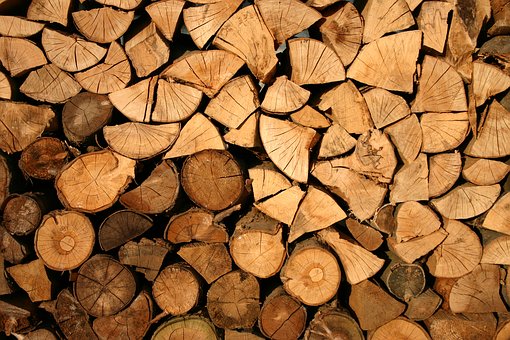 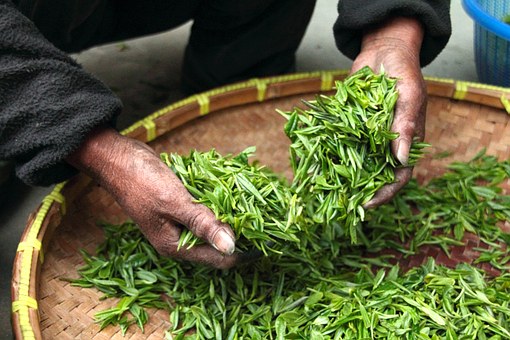 As plantas para além de servirem como fonte de alimento também são fonte de matéria-prima.
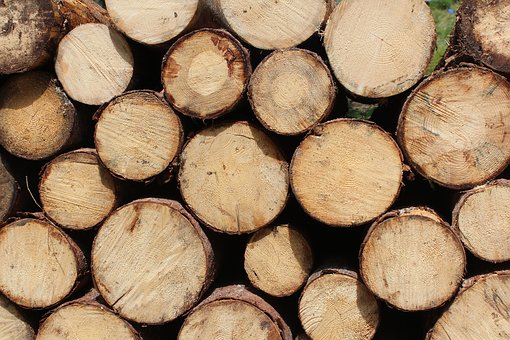 Mobiliário e construção civil
Vestuário
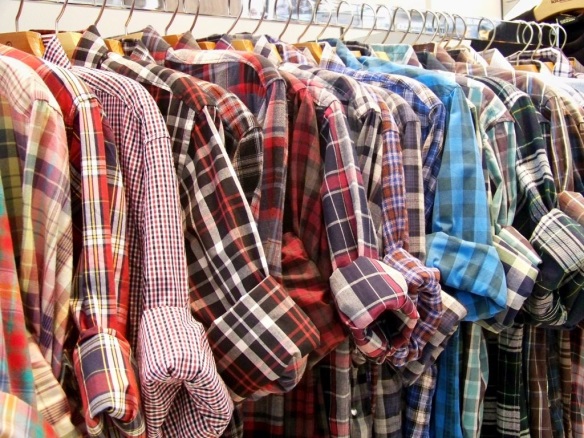 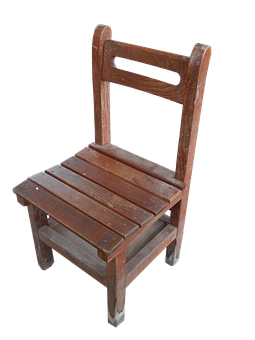 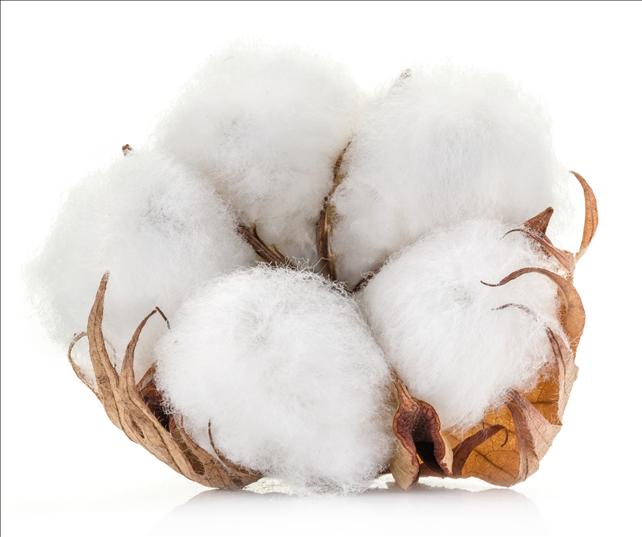 As plantas para além de servirem como fonte de alimento também são fonte de matéria-prima.
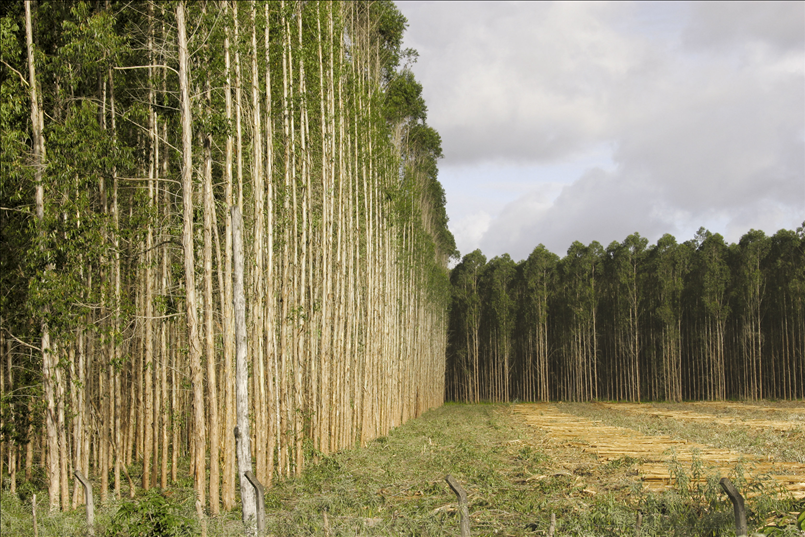 Indústria da cortiça…
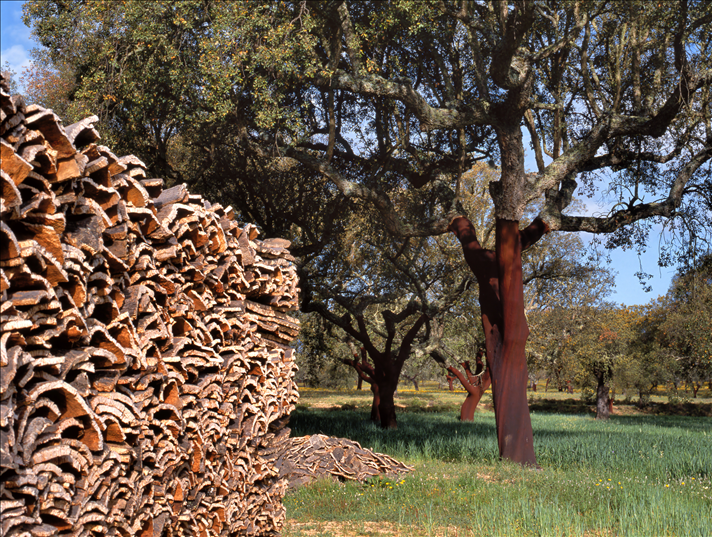 … e do papel.
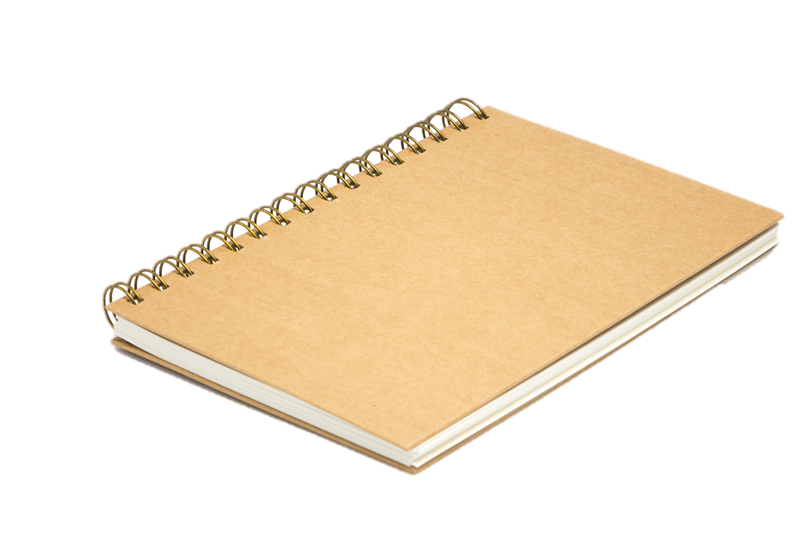 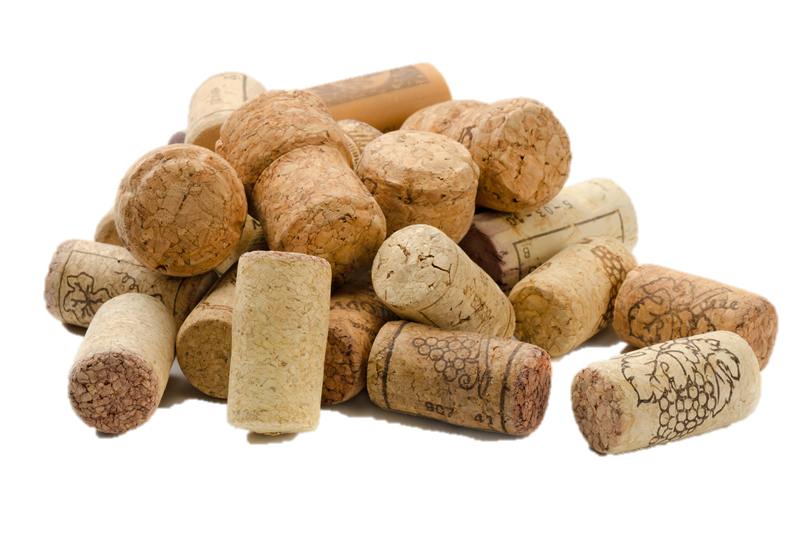 Medicina
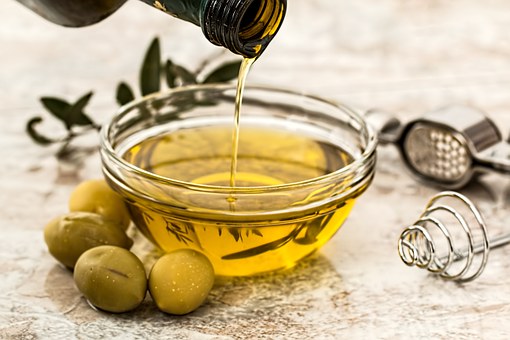 Alimentação
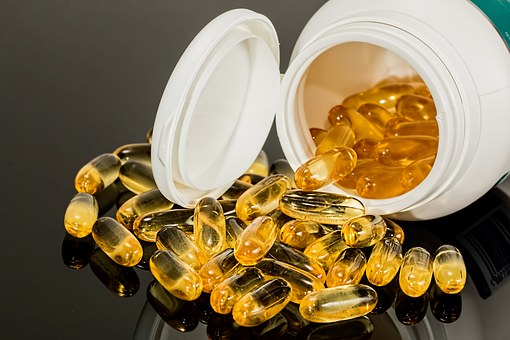 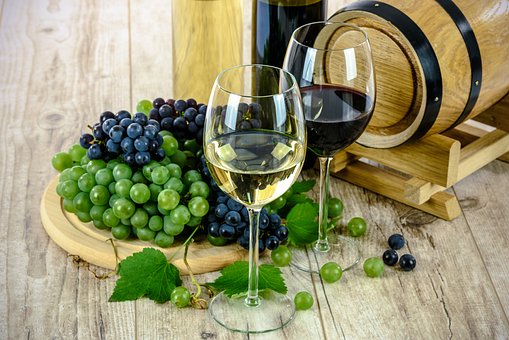 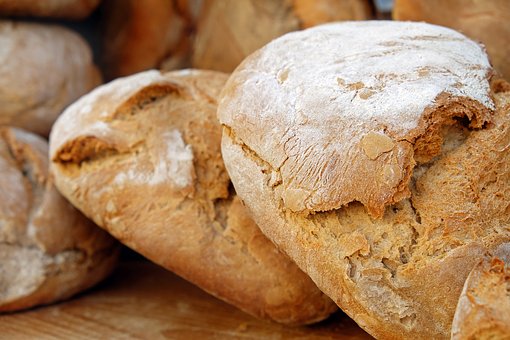 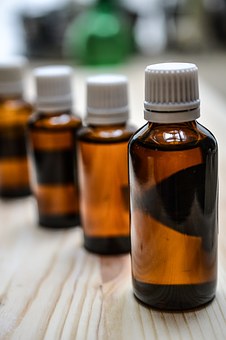 Cosmética
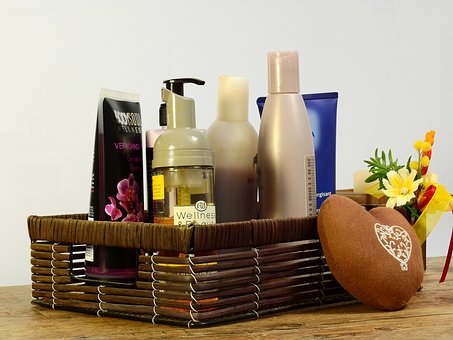